Lorentkracht
www.nvon.nl/diagnostischevragen
Een elektron beweegt in een cirkelbaan met de klok mee. De magnetische veldlijnen wijzen…
met de klok mee
tegen de klok in
E
F
A
B
het scherm in
het scherm uit
D
C
naar rechts
naar links
www.diagnostischevragen.nl
[Speaker Notes: Misvatting: Leerlingen denken dat magnetische veldlijnen de richting van de magnetische kracht aangeven. Het werkt echter via de linkerhandregel

A Je denkt misschien dat negatieve deeltjes met de magneetveldlijnen mee bewegen (richting noord). Dit is niet zo, er ontstaat een lorentzkracht die een middelpuntzoekende kracht is.
B Je denkt misschien dat negatieve deeltjes tegen de magneetveldlijnen in bewegen (richting ZUID). Dit is niet zo, er ontstaat een lorentzkracht die een middelpuntzoekende kracht is.
C Correct
D Je hebt wel inzicht in de FBI-regel, maar je hebt hem verkeerd om toegepast. Mogelijke vergissingen:
- Elektron is negatief de stroomrichting is dus tegen de klok in
- Verkeerde handregel gebruikt
E Kijk nog eens goed naar de regel voor de richting van de Lorentzkracht
F Kijk nog eens goed naar de regel voor de richting van de Lorentzkracht


Auteurs: NVON werkgroep]
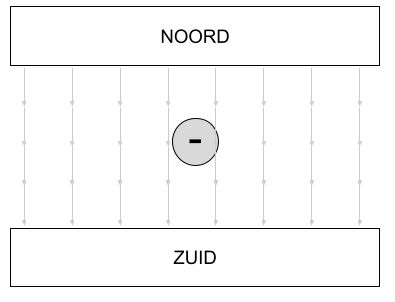 Een negatief geladen deeltje ligt stil in een homogeen magnetisch veld, zie de figuur. Het deeltje…
E
A
B
beweegt omlaag
beweegt omhoog
beweegt het papier in
beweegt het papier uit
D
C
staat stil
www.diagnostischevragen.nl
[Speaker Notes: Misvatting: : Leerlingen denken dat magnetische veldlijnen de richting van de magnetische kracht aangeven. Het werkt echter via de linkerhandregel én deze kracht werkt alleen op bewegende ladingen.
 
A Een magneet oefent alleen een kracht uit op een bewegende lading en in dat geval staat die kracht nooit in de richting van de magneet
B Een magneet oefent alleen een kracht uit op een bewegende lading en in dat geval staat die kracht nooit in de richting van de magneet
C Een magneet oefent alleen een kracht uit op een bewegende lading 
D Een magneet oefent alleen een kracht uit op een bewegende lading 
E Correct. Een magneet oefent alleen een kracht uit op een bewegende lading Auteurs: NVON werkgroep]
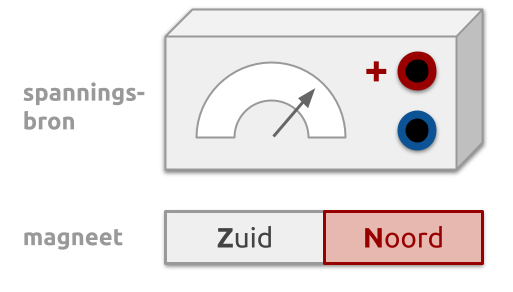 Waarom worden de plus-pool van een spanningsbron en de noordpool van een magneet allebei rood getekend?
Positieve lading en de noordpool trekken elkaar aan
A
B
Positieve lading en de noordpool stoten elkaar af
Stroom bestaat uit bewegende noordpolen
D
C
Het is puur toeval
www.diagnostischevragen.nl
[Speaker Notes: Misvatting: Noord en plus zijn synoniemen. Dat is niet zo: Noord en Zuid gaat over magneten, en plus en min over ladingen. Natuurlijk hebben ze wel met elkaar te maken: Een bewegende lading in een magneetveld voelt een kracht. Maar het is zeker niet hetzelfde.

A Een magneet oefent alleen een kracht uit op een bewegende lading en in dat geval staat die kracht nooit in de richting van de magneet
B Een magneet oefent alleen een kracht uit op een bewegende lading en in dat geval staat die kracht nooit in de richting van de magneet
C Stroom bestaat uit bewegende lading; dit heeft niks met noord- of zuidpolen te maken
D Correct

Auteurs: NVON werkgroep]
Deze vragen met toelichting zijn ontwikkeld door de diagnostische vragen werkgroep van de NVON

Heb je feedback, wil je bijdragen, vragen testen of samenwerken? Laat het weten via:diagnostischevragen@nvon.nl
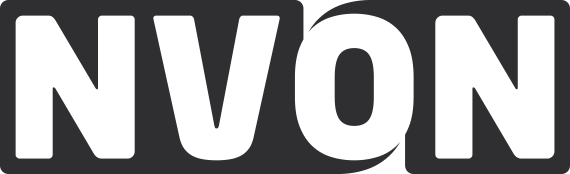 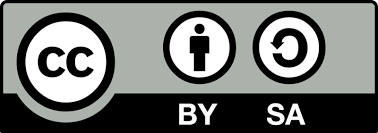 www.nvon.nl/diagnostischevragen        © 2022 NVON
www.diagnostischevragen.nl
[Speaker Notes: De vragen en toelichtingen vallen onder een CC BY-SA 4.0 licentie https://creativecommons.org/licenses/by-sa/4.0]